FernsehbrückeSpace BridgeТелемост
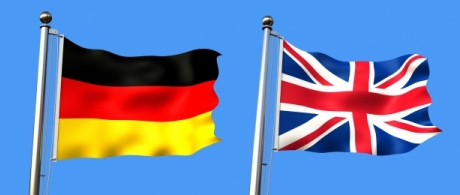 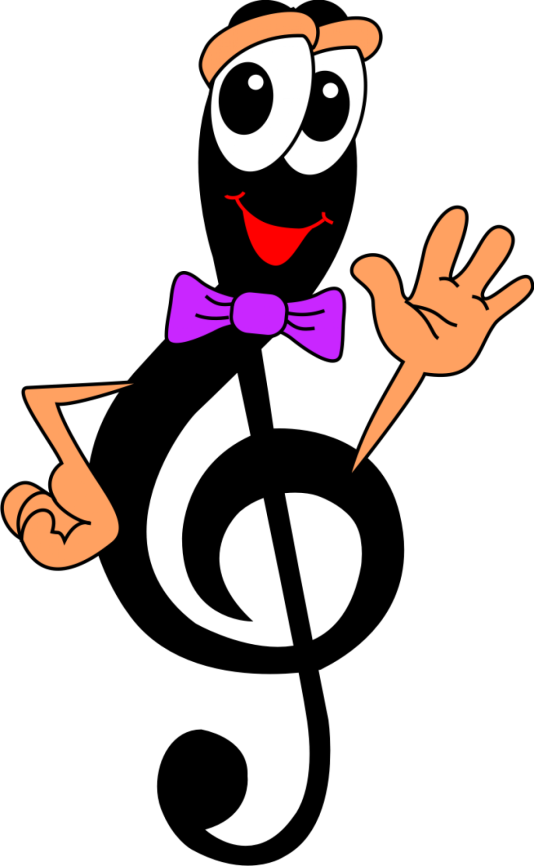 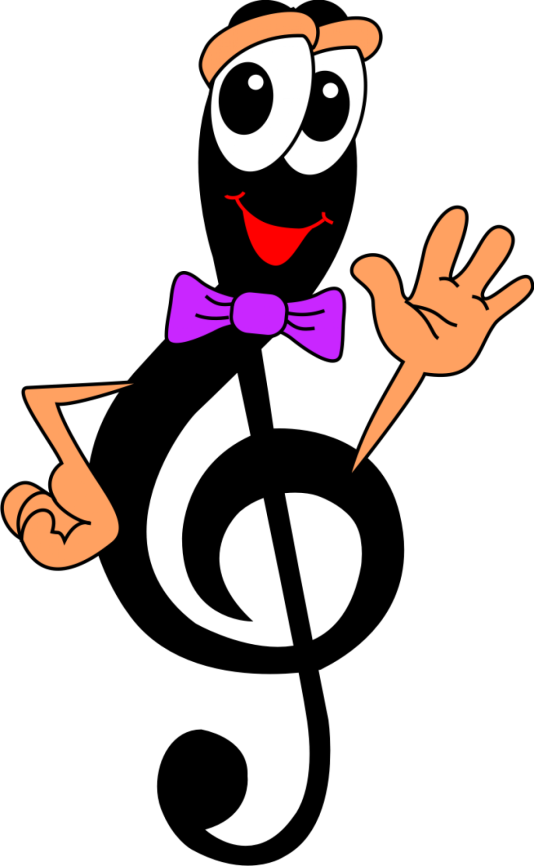 Музыкальная пауза
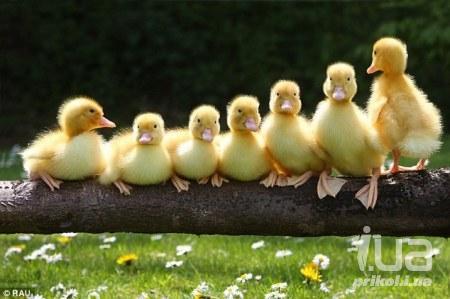 English poems
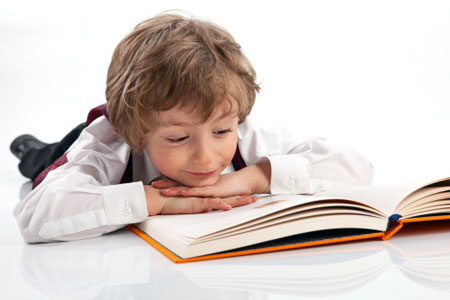 Bremer Stadtmusikanten
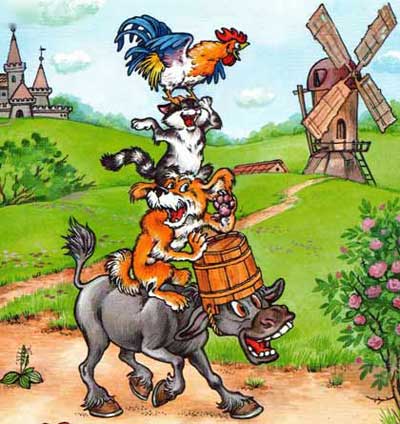 Германские языки
шведский
датский
английский
немецкий
норвежский
Sprichwörter          Proverbs           Пословицы
Время-деньги. 
                             Time is money.                        
                                                                 Zeit ist Geld.
2.    Голод- лучший повар. 
                      Hunger is the best sauce. 
                                                         Hunger  ist  der beste Koch.
3.    Ночью все кошки серые. 
                     All cats are grey in the night. 
                                               Bei  Nacht  sind  alle Katzen  grau.
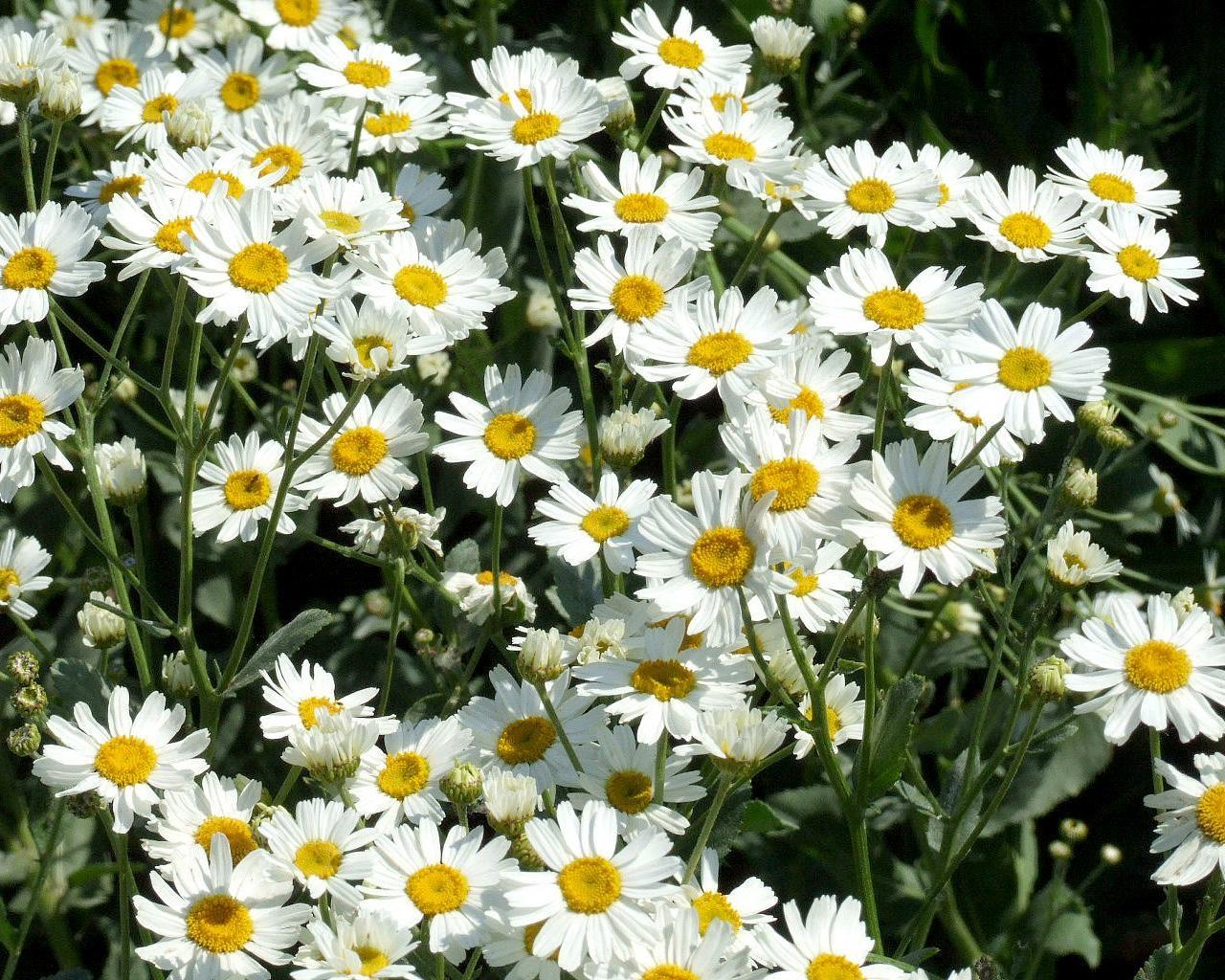